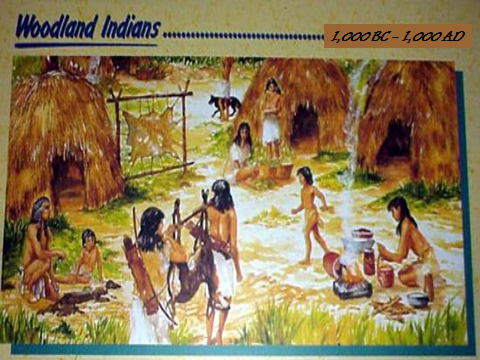 Woodland Period
Began when populations began growing in this area around 1,000 BCE
People were nomadic hunter-gatherers (tribes moved from place to place on an annual cycle) – tribes are groups of people who share common language, customs, and territory.
In good locations, small villages would start
Practiced agriculture (practice of growing specific plants for food); mostly grew maize, beans, and squash.  These three crops were known as the Three Sisters of Native American agriculture.
Cultural Periods in Georgia History: Woodland
1,000 B.C. to 1,000 A.D.
Tribes
Shelter
Tools
Food
Pottery
Religion
Tribes
group of people
 sharing common ancestry,
name, and way of living
Eastern Woodland Indian Home
Built their homes of wattle and daub – a wooden frame covered with reed mats and plaster
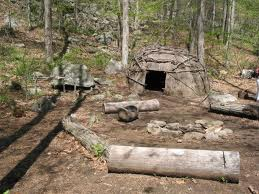 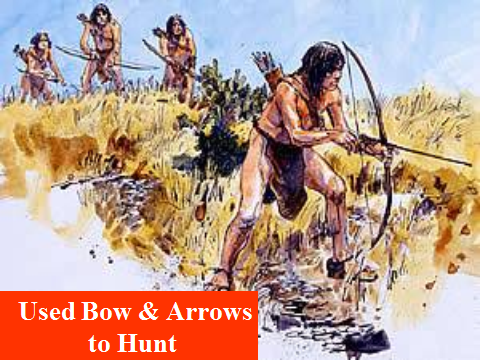 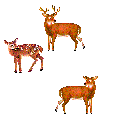 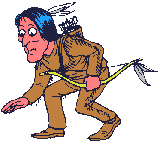 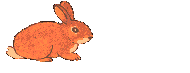 Hunted large animals 
and small game
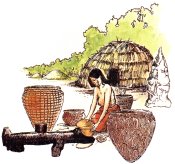 Improved
 Pottery
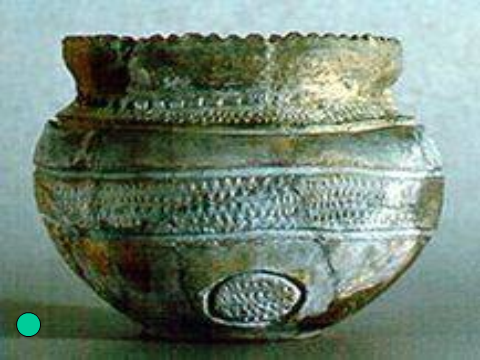 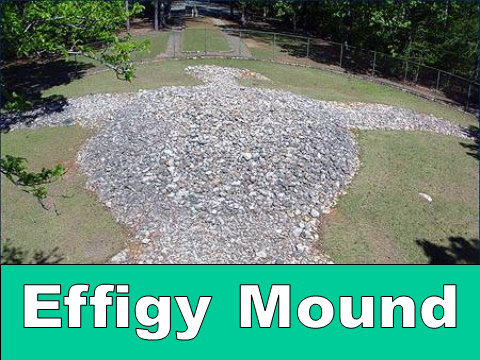 Kolomoki Mounds
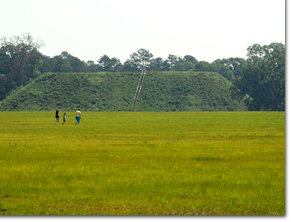 Located in Southwest Georgia
Largest Woodland Settlement in State
Contained at Least 8 Mounds
Eastern Woodland Families
Women held a lot of power in the Woodland culture
Basic social unit was an extended family in which all the women were related
Children were seen as belonging to the mother, not the father
Woodland